Древние образы в народном искусстве
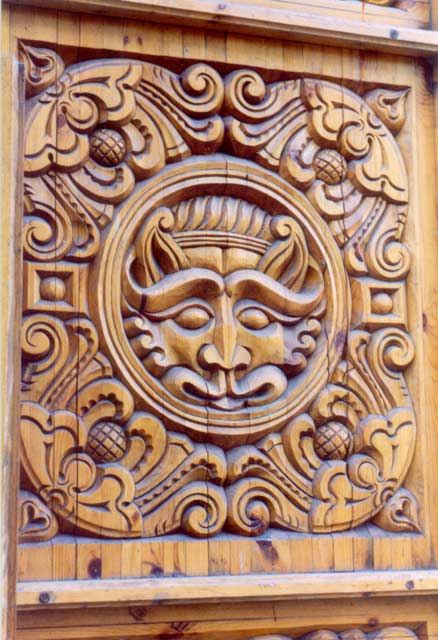 Символика формы
Символ –  условный  знак    понятия
Ритм – повторение,  чередование   элементов
Солярные знаки –символический   образ   небесных    светил
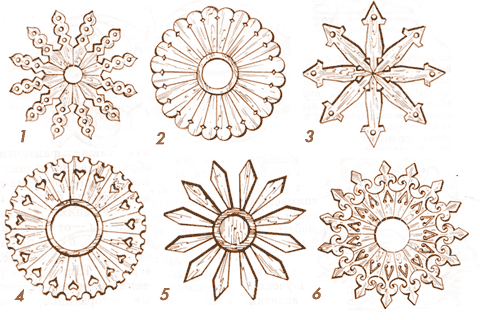 Изображение солнца – символ жизни, тепла, света
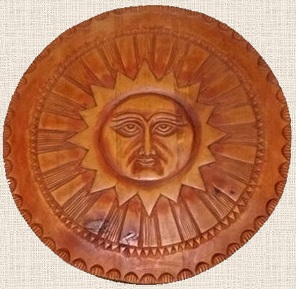 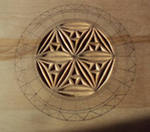 Конь – Огонь ( днём  по  небу  светило   сопровождает )
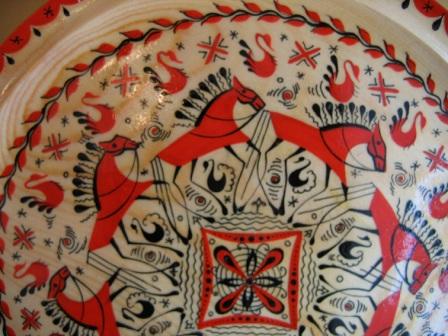 Лебедь , Утица , Ладья( ночные   спутники   светила )
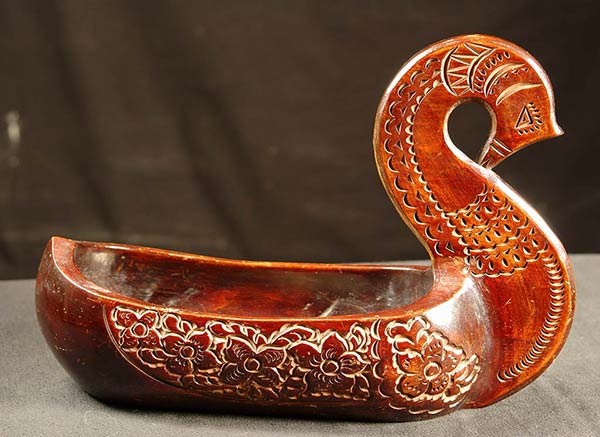 Земля  -   символ  основы,  вечности
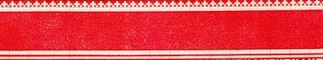 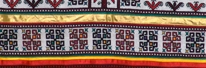 Мать – Сыра – Земля    источник   благополучия
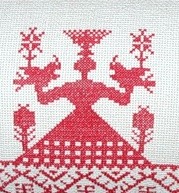 Вода – живительная влага
Рыбы
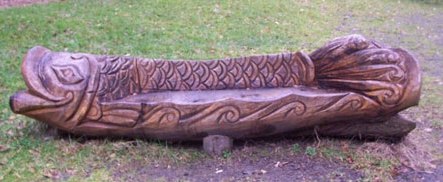 Русалка  - опасность, обман
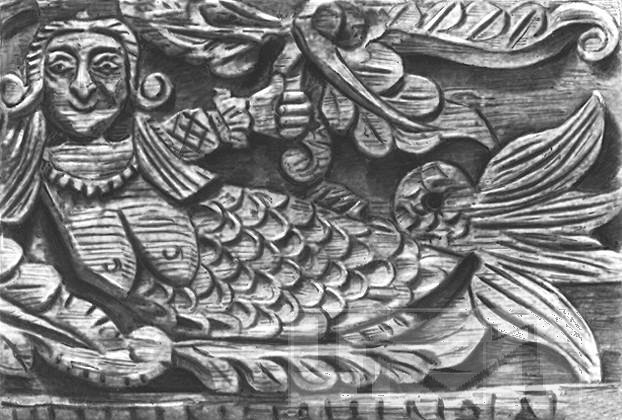 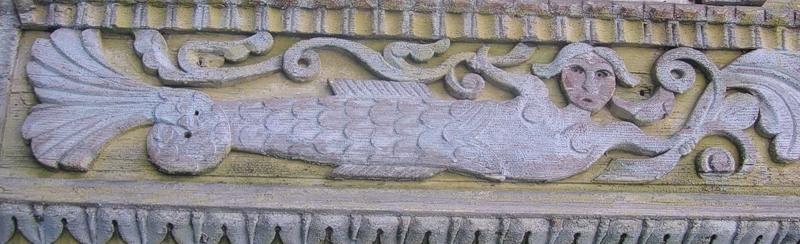 Водяной
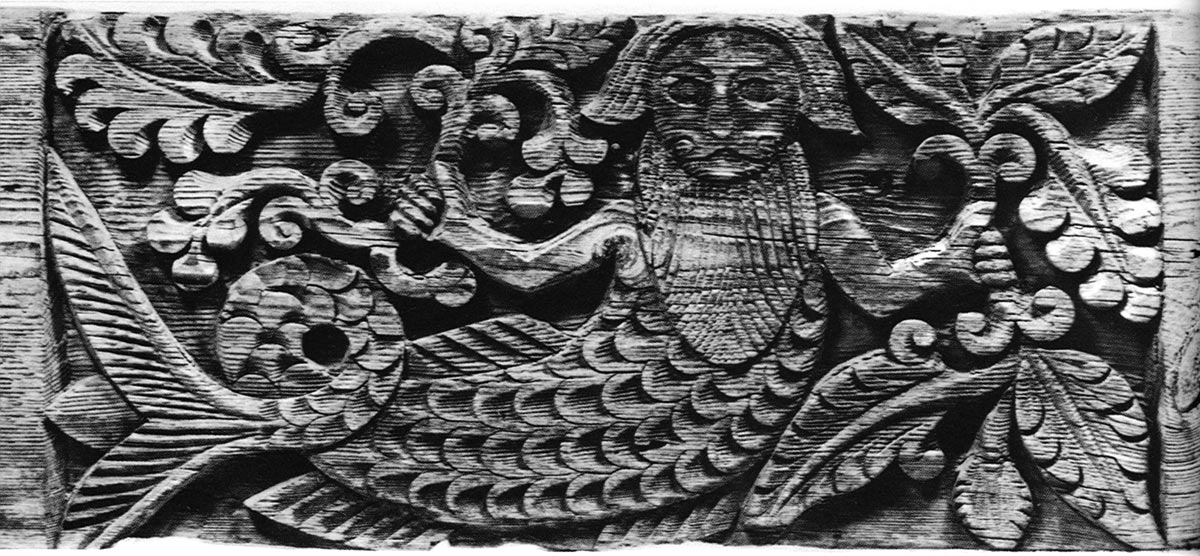 Цветы,  плоды,   травыпроизрастание      плодов     земных
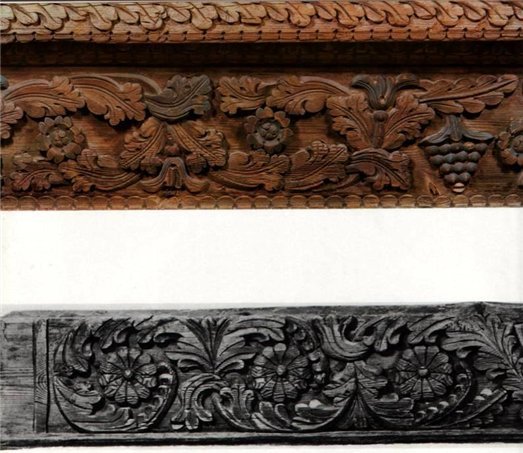 Древо    Жизни     –     символ    плодородия,   вечной  жизни
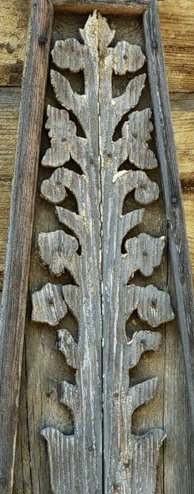 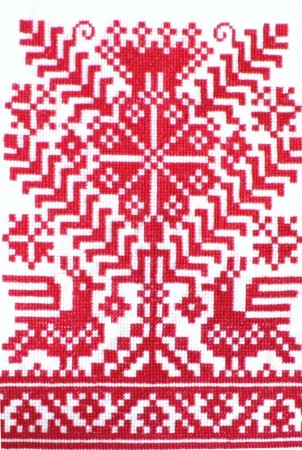 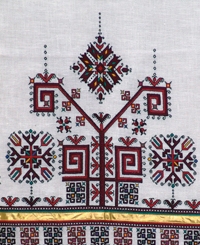 Птицы – свобода,   полёт
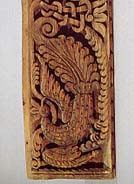 Птица   Счастья надежда на счастливое будущее
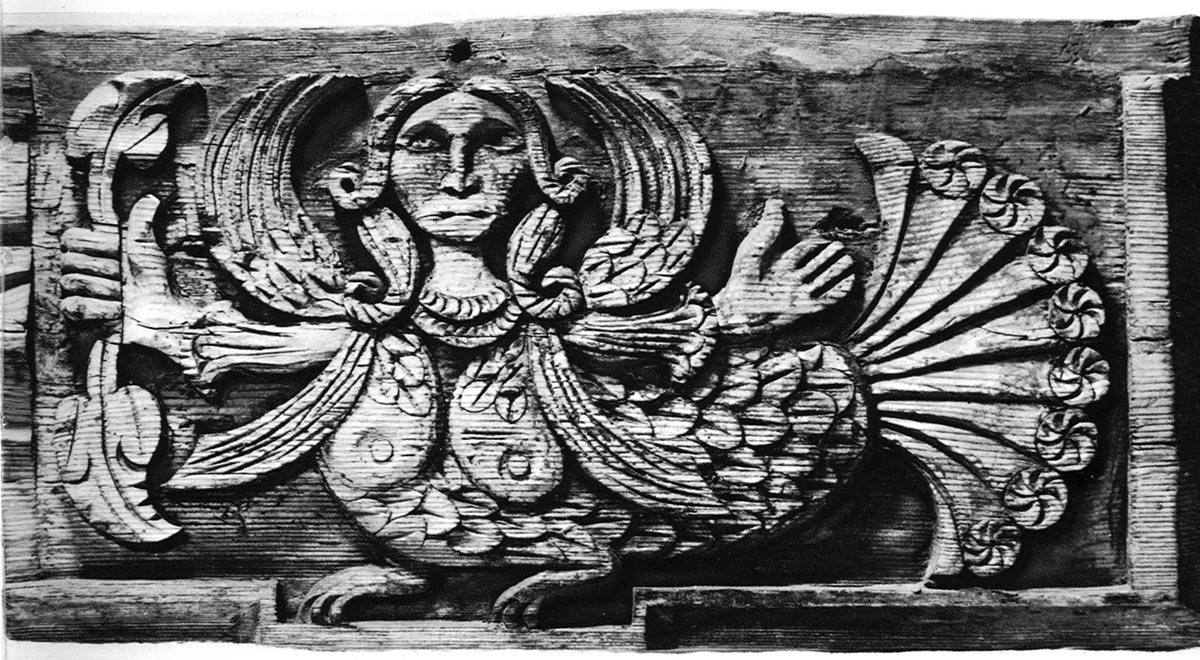 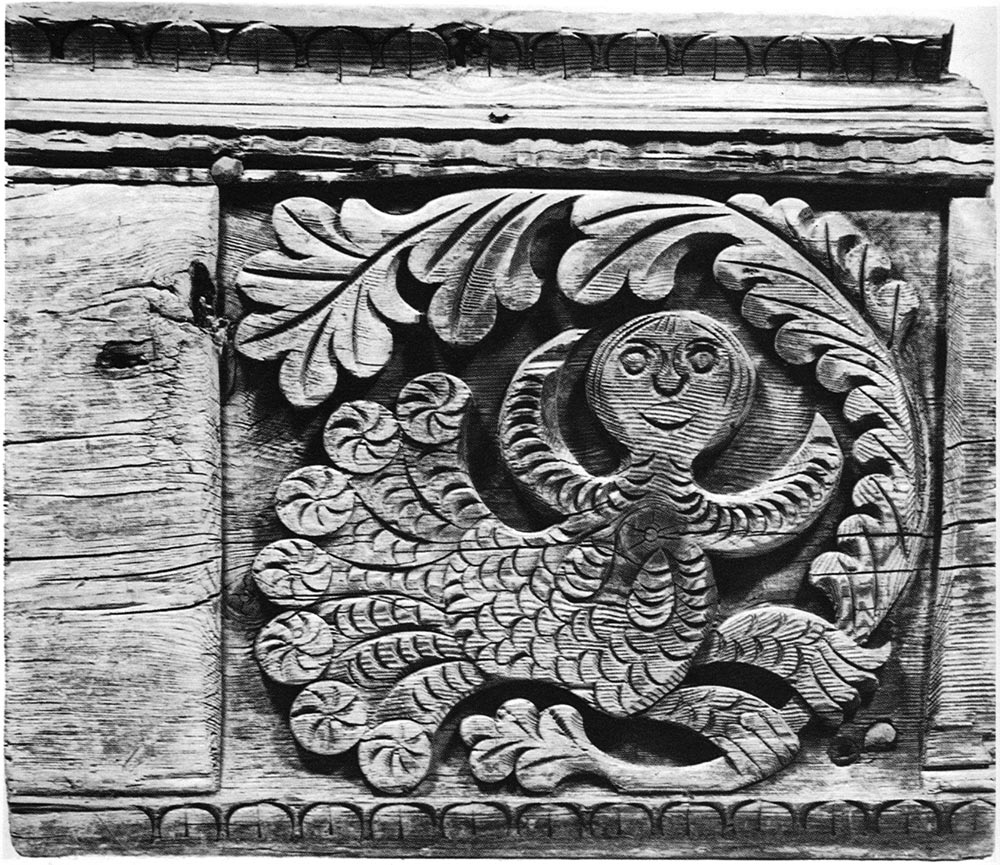 Животные   ( хищные – символ силы,  храбрости,  защиты )
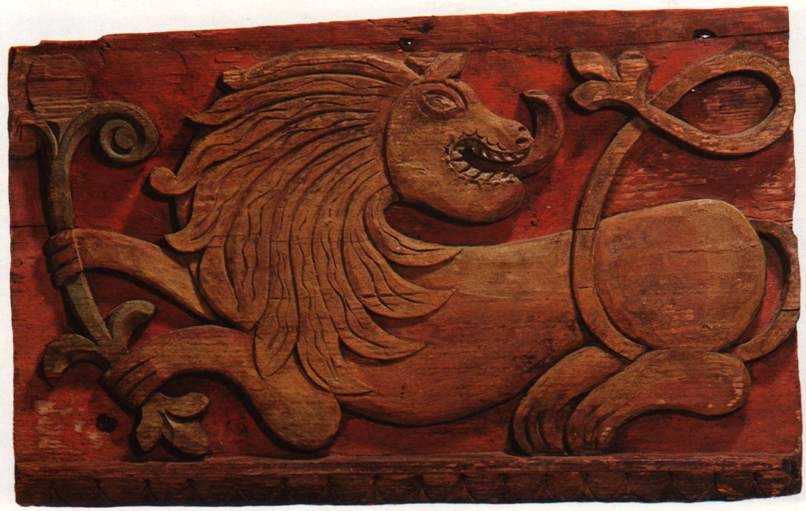 В  символичных  образах запечатлена    картина     жизни
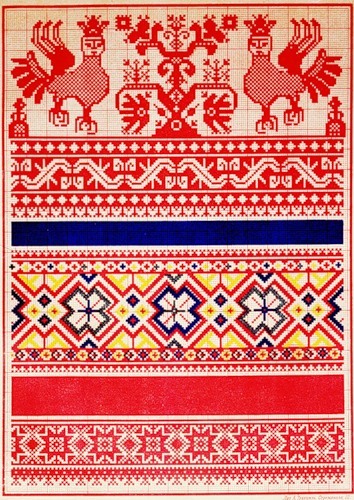 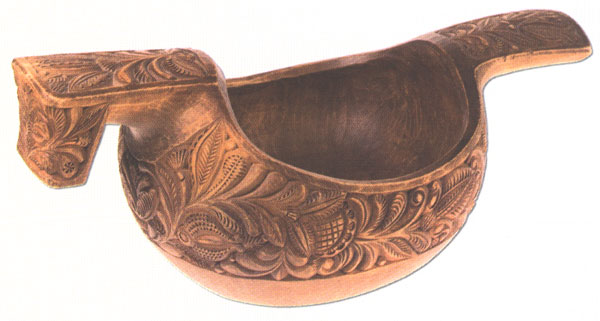 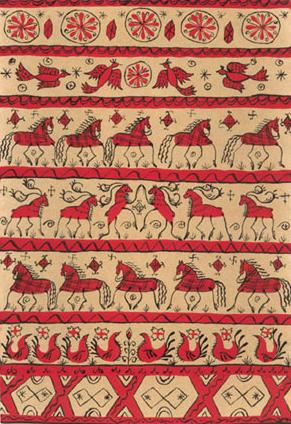 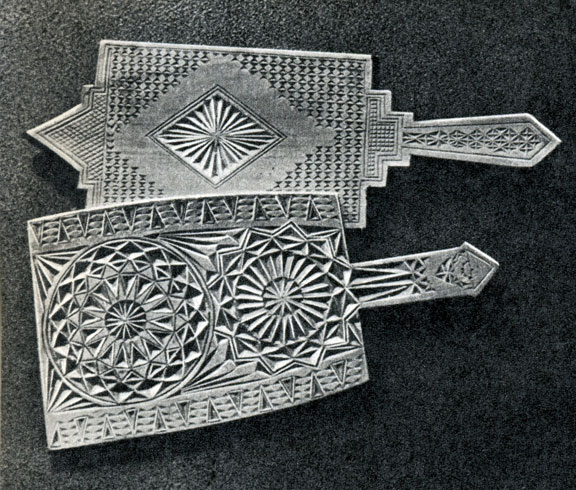 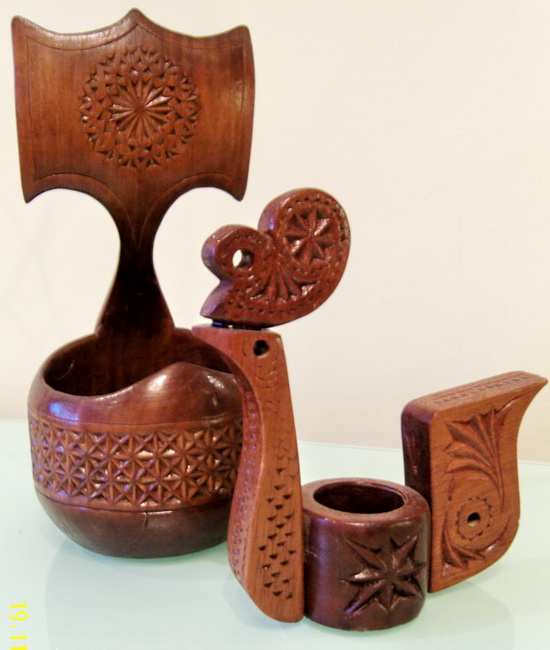 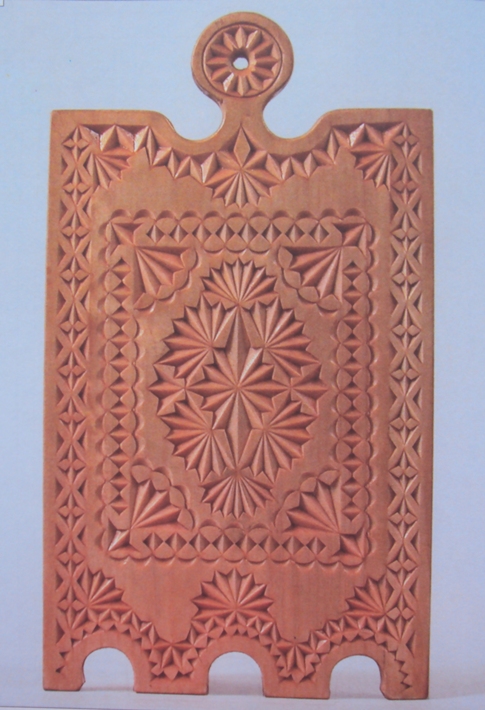 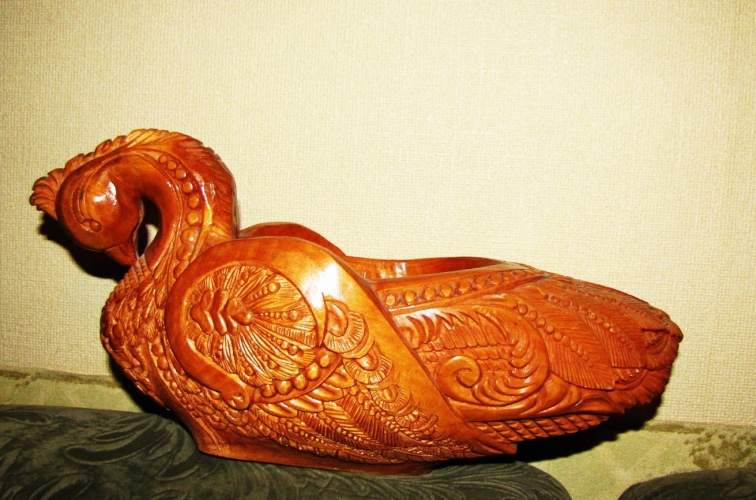 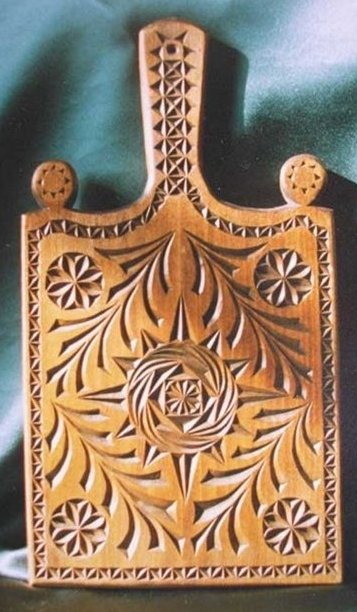 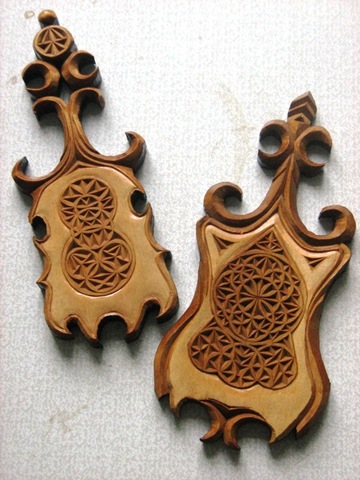 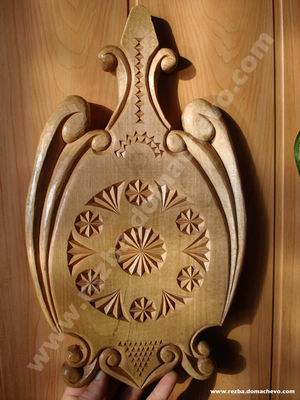 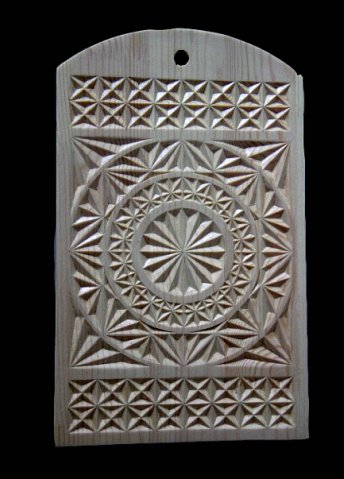 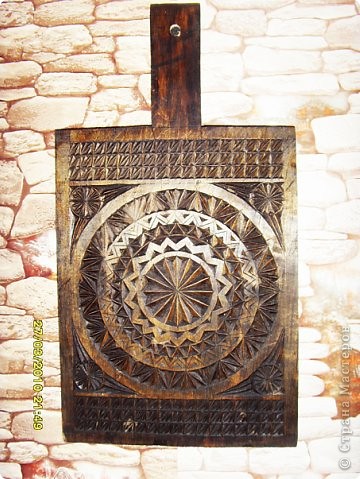 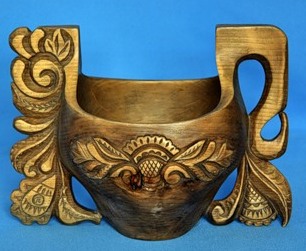 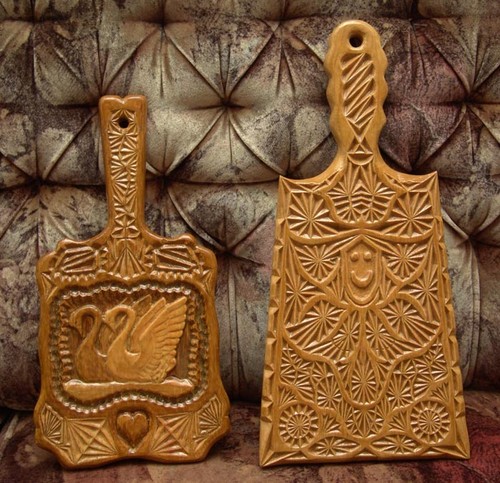 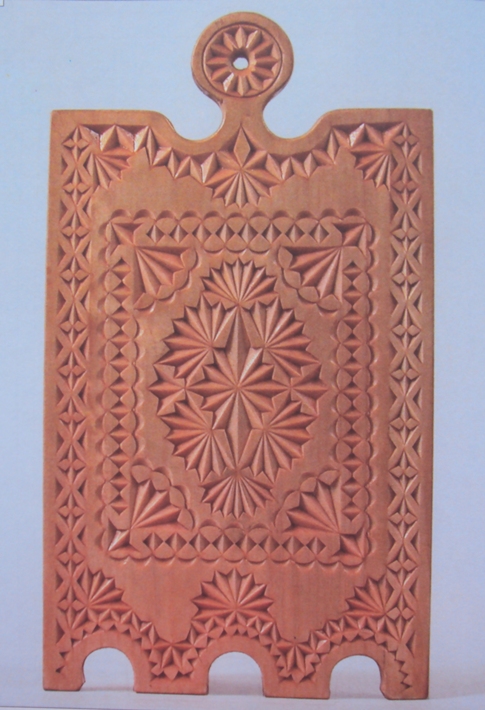 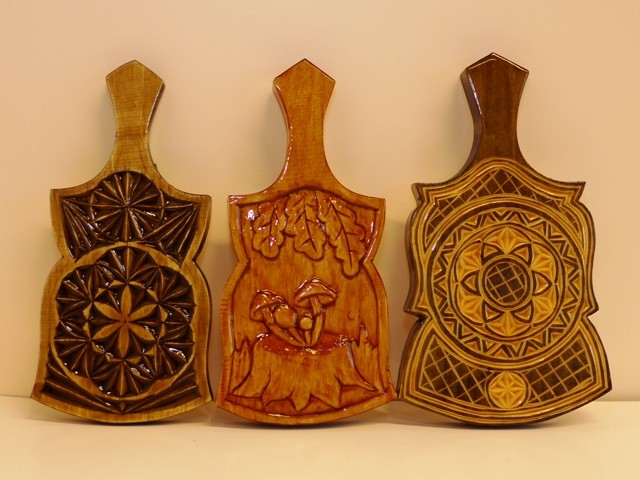